Space-Time Tree Ensemble for Action Recognition
Shugao Ma, Leonid Sigal*, Stan Sclaroff
Department of Computer Science, Boston University
*Disney Research Pittsburgh
6/4/15
CVPR 2015
1
Human Action Recognition in Videos
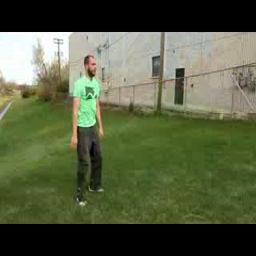 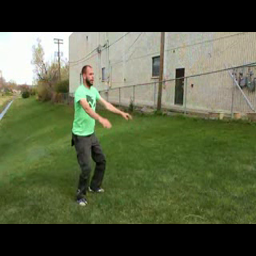 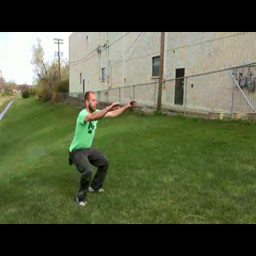 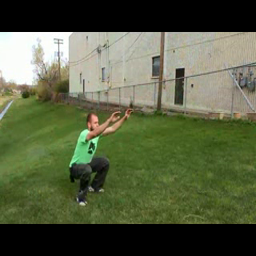 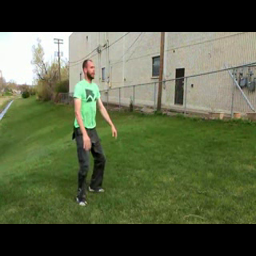 Squat?
Sit down? 
Lifting ?
… …
Squat
6/4/15
CVPR 2015
2
Human actions are inherently structured patterns of body movements.
6/4/15
CVPR 2015
3
spatial structures
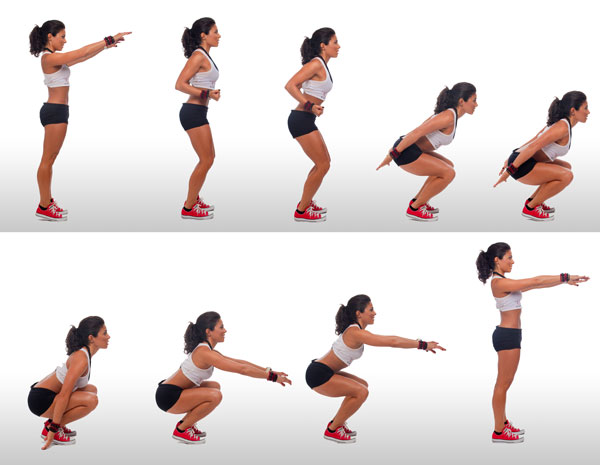 squat
Below
credit of original photo: www.paceliving.com
6/4/15
CVPR 2015
4
temporal structures
squat
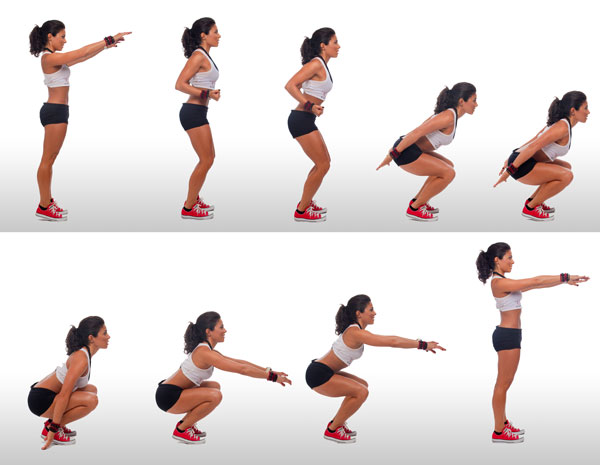 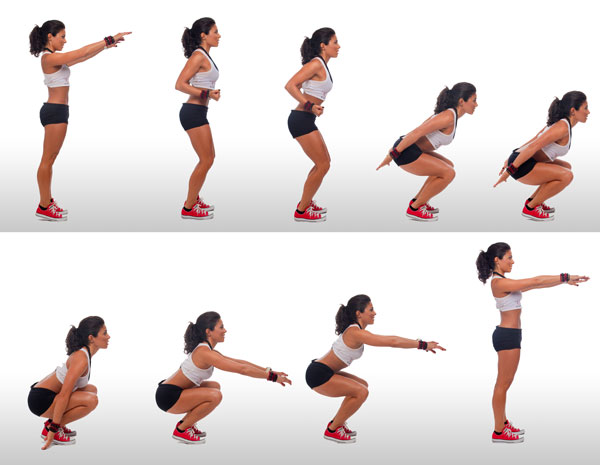 Before
credit of original photo: www.paceliving.com
6/4/15
CVPR 2015
5
hierarchical structures
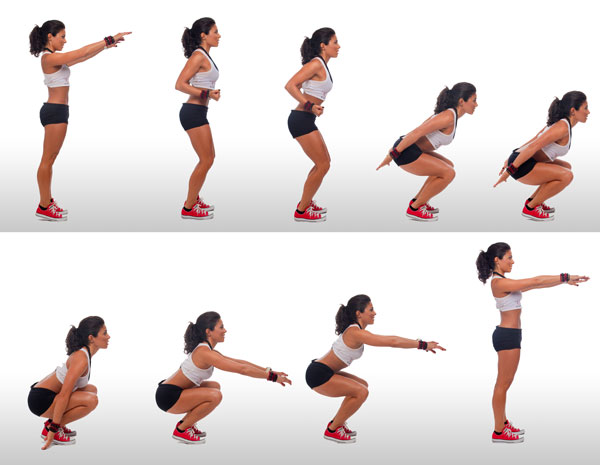 squat
is-part
is-part
credit of original photo: www.paceliving.com
6/4/15
CVPR 2015
6
Algorithms for Action Recognition
E.g. , Laptev et al. CVPR 2008,  Wang et al. IJCV 2013,  Wang et al. ICCV 2013, 
Ma et al. ICCV 2013,  Zhang et al. CVPR 2014,  Kantorov et al. CVPR 2014
6/4/15
CVPR 2015
7
Algorithms for Action Recognition
E.g. , Laptev et al. CVPR 2008,  Sadanand et al. CVPR 2012,  Oneata  et al. ICCV 2013
6/4/15
CVPR 2015
8
Algorithms for Action Recognition
E.g. , Ramanan et al. NIPS 2003,  Weinland et al. ICCV 2007,  Ikizler et al. IJCV 2008,
          Wang et al. TPAMI 2011,  Raptis et al. CVPR 2012,  Wang et al. ECCV 2014
6/4/15
CVPR 2015
9
Our Approach
6/4/15
CVPR 2015
10
Action as Space-Time Trees
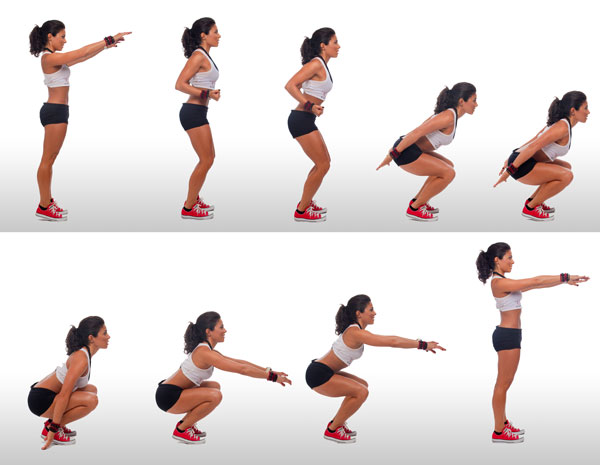 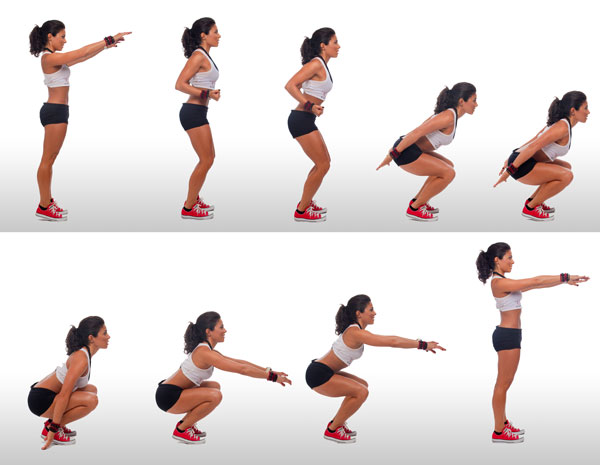 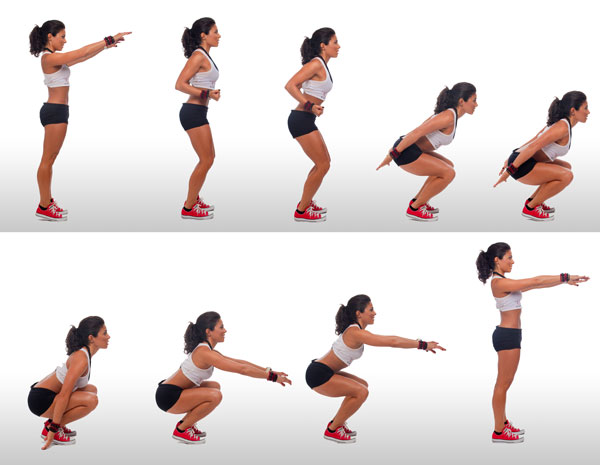 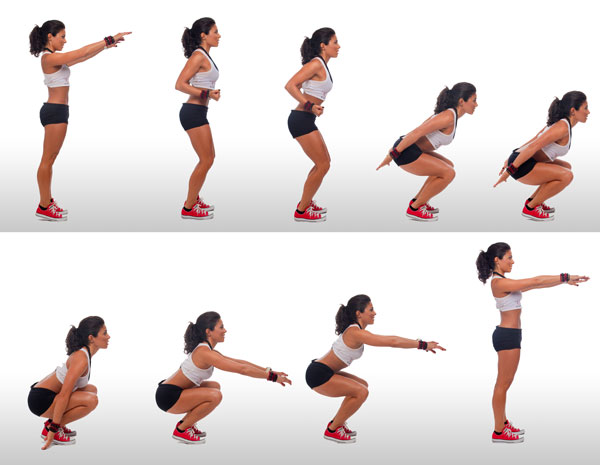 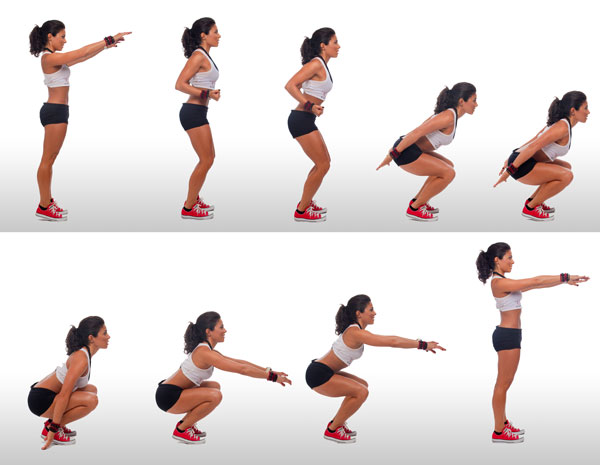 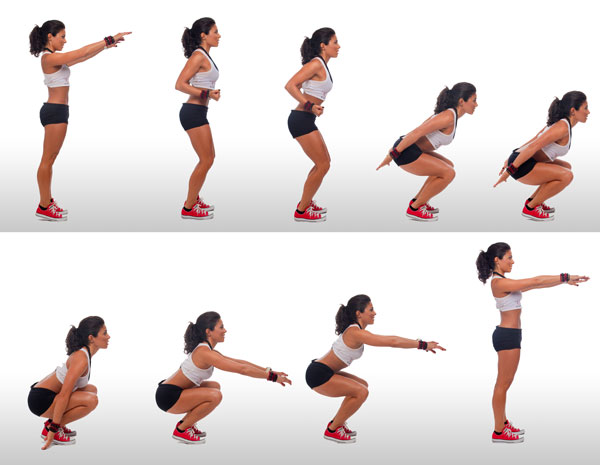 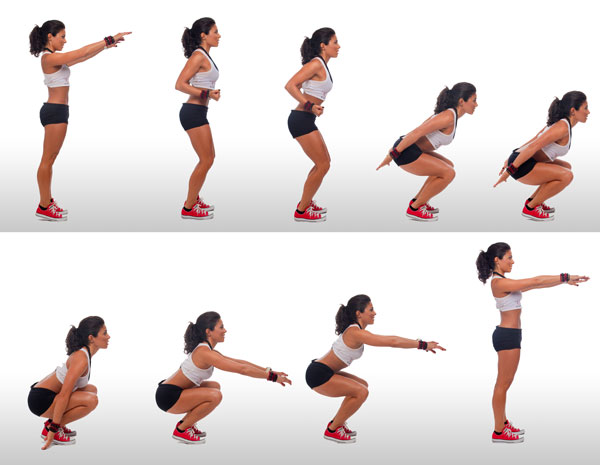 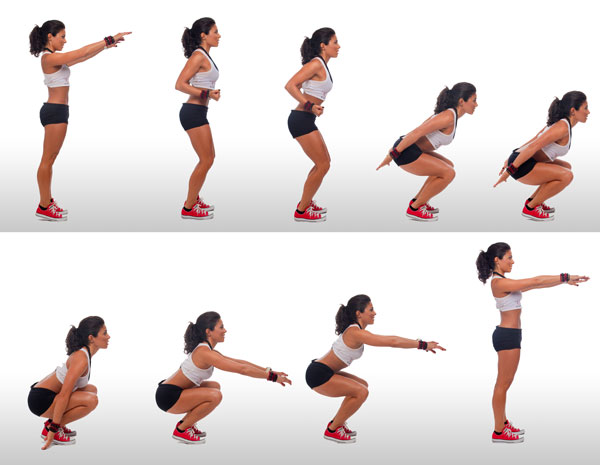 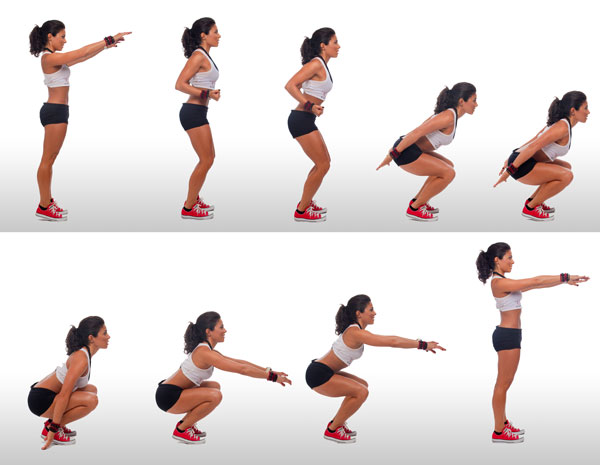 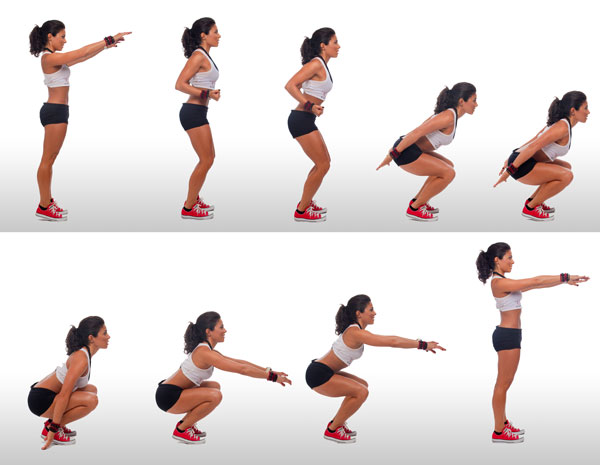 Any graph can be approximated by a set of trees.
Inference with trees is efficient and exact.
A collection of trees is necessary for intra-class variations.
Partial matching for trees is allowed in inference.
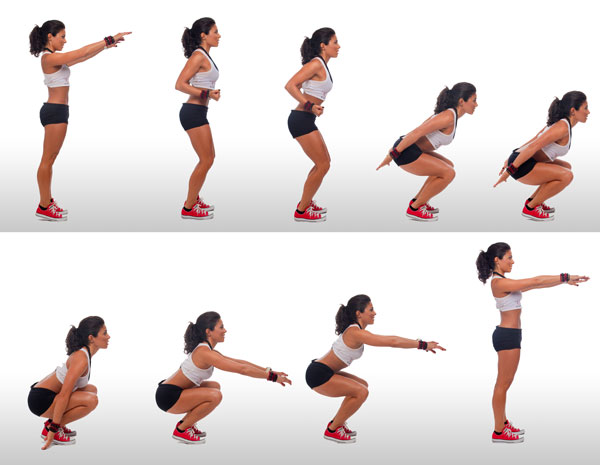 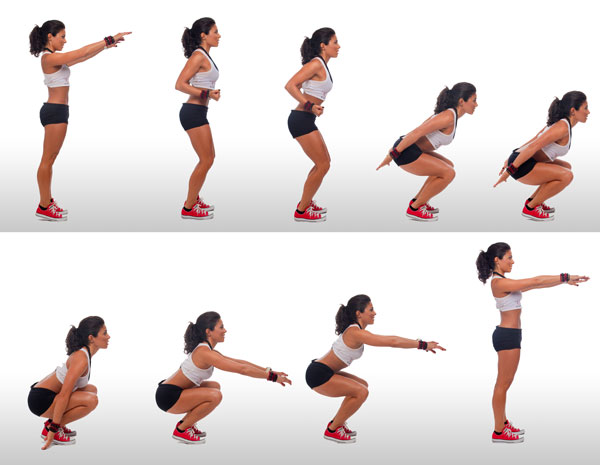 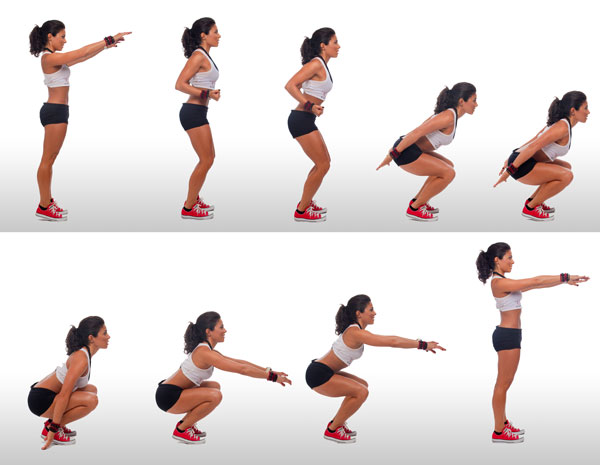 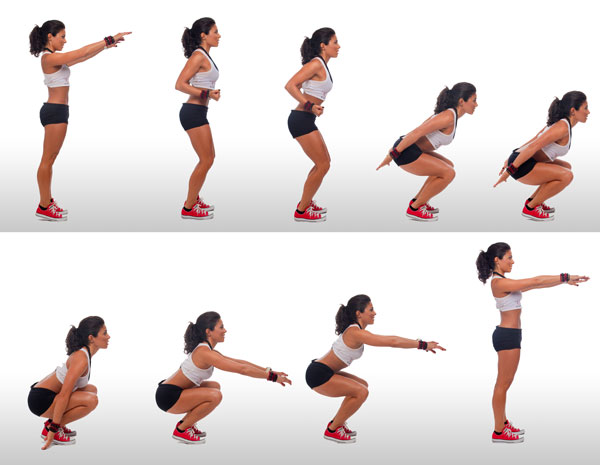 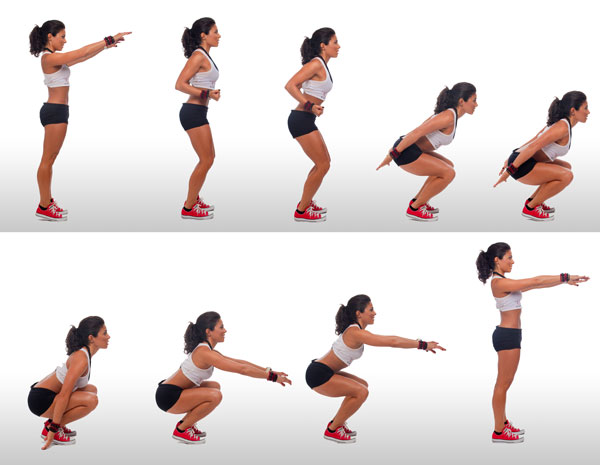 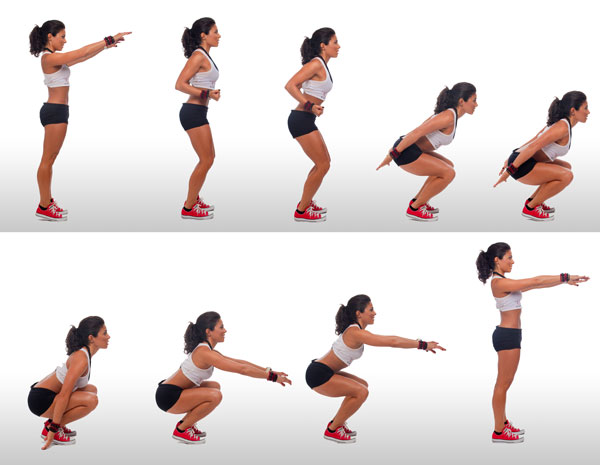 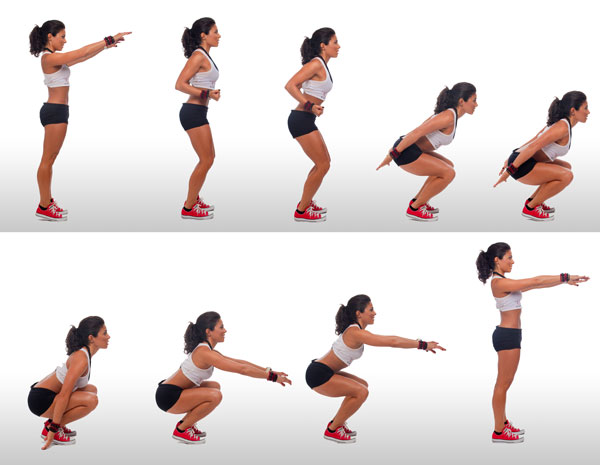 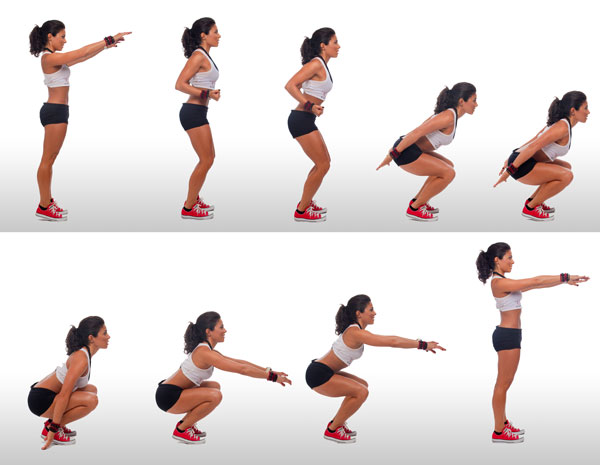 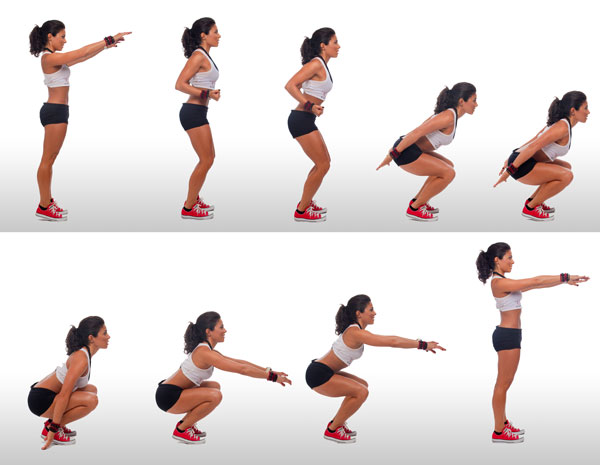 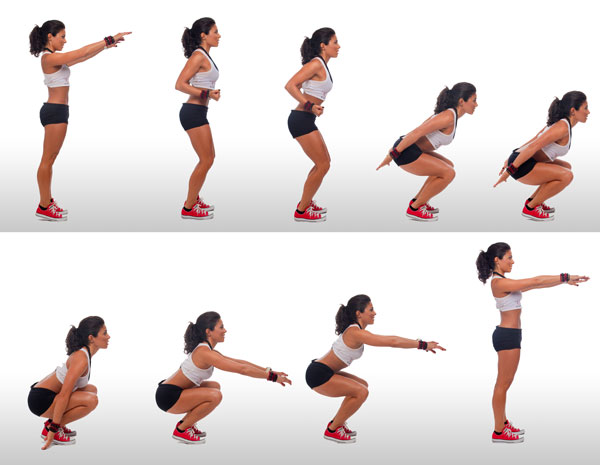 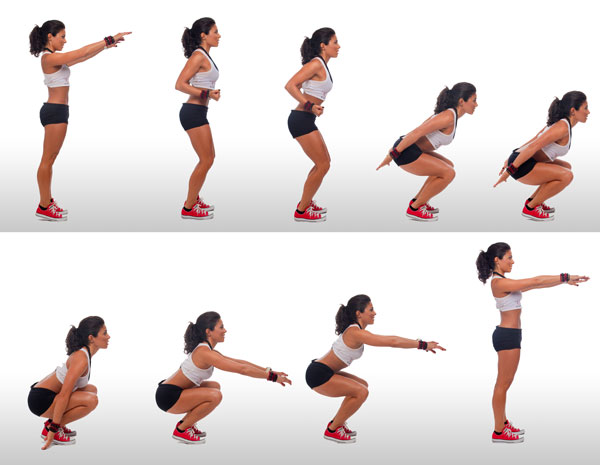 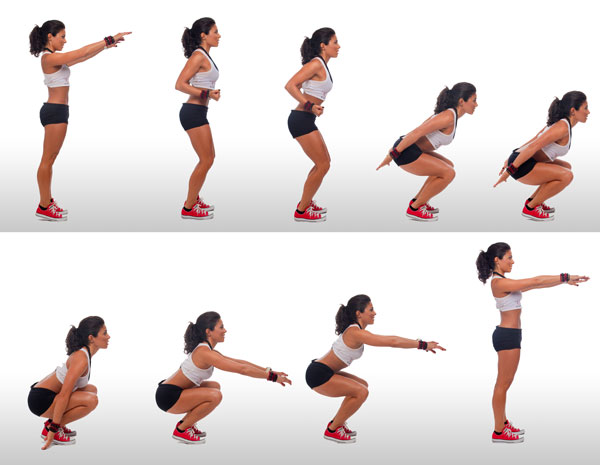 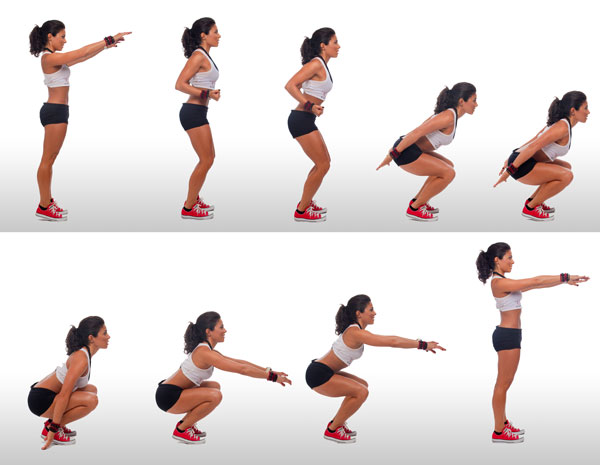 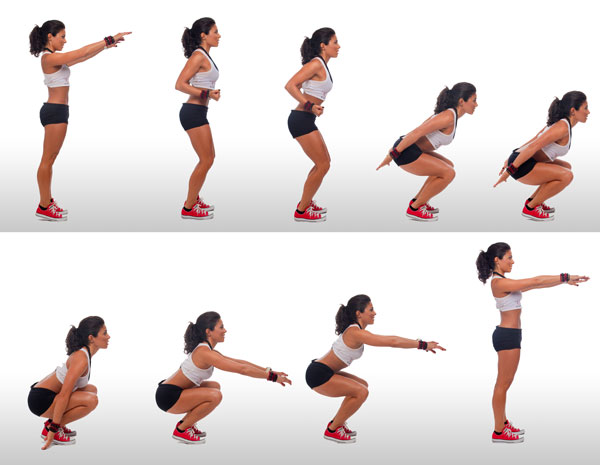 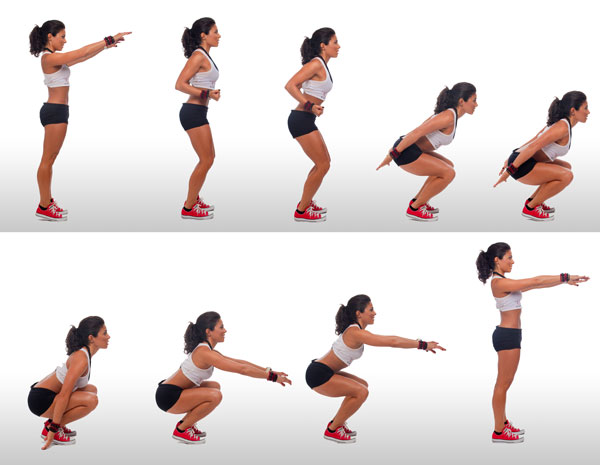 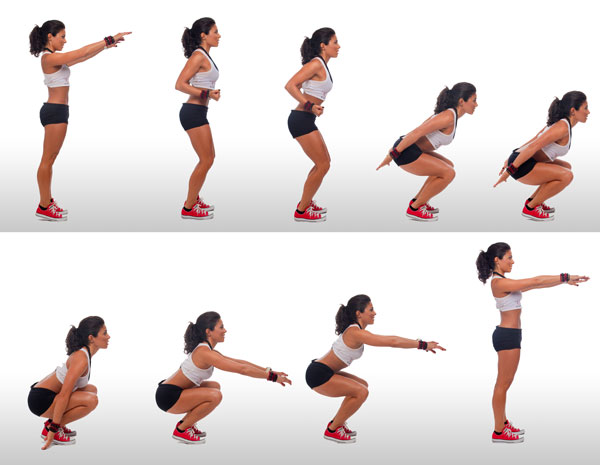 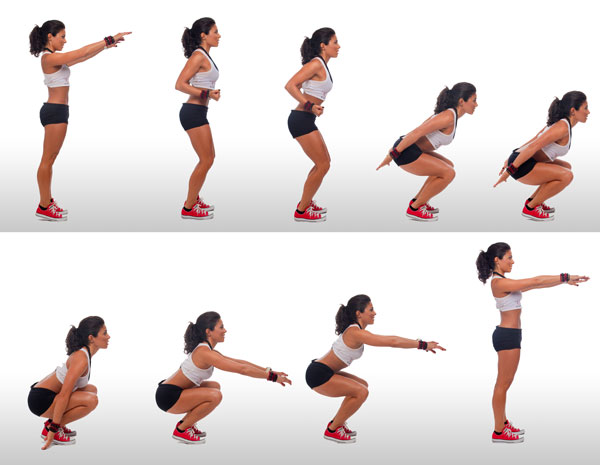 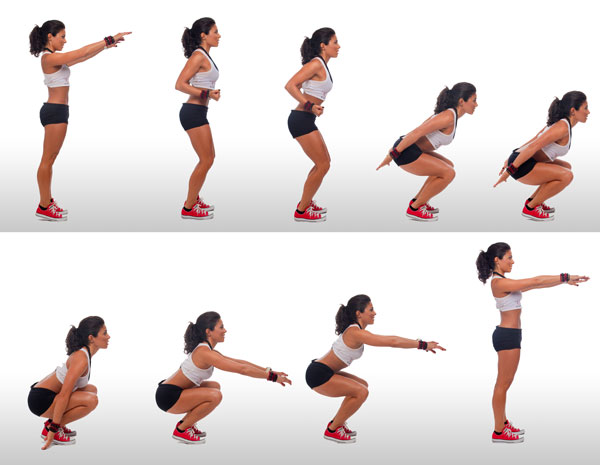 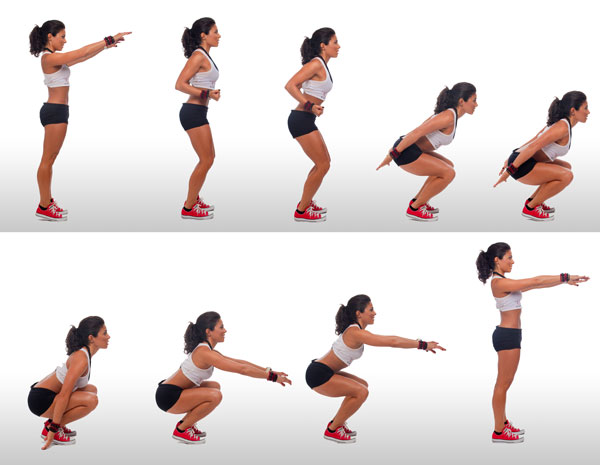 Root action word
Part action word
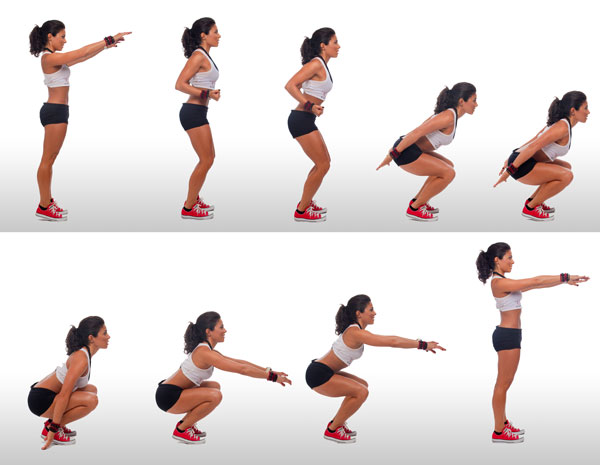 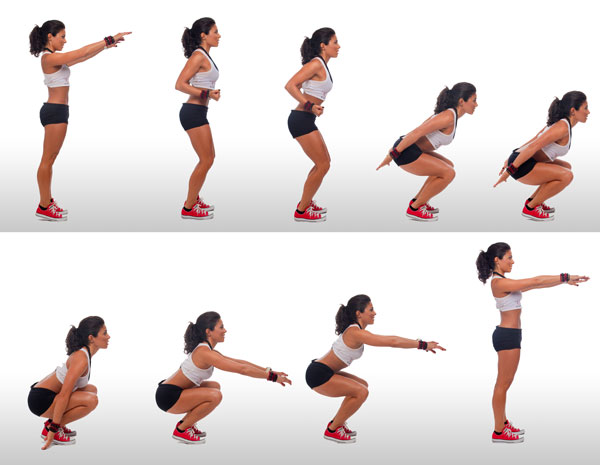 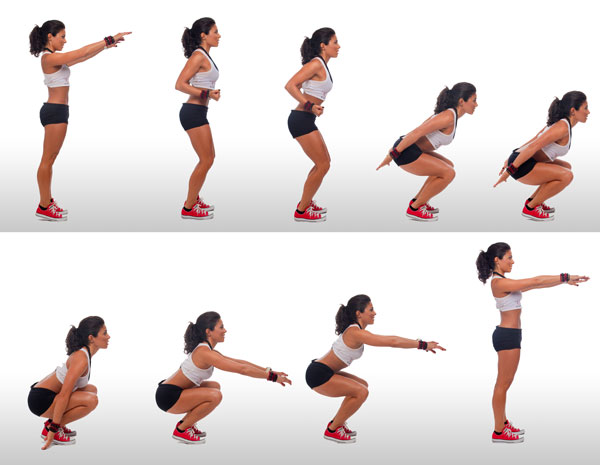 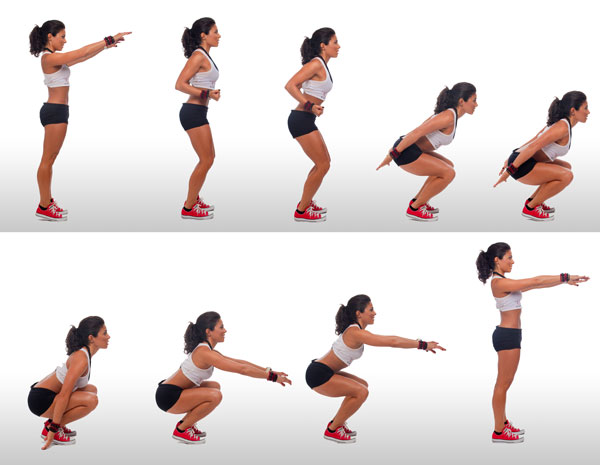 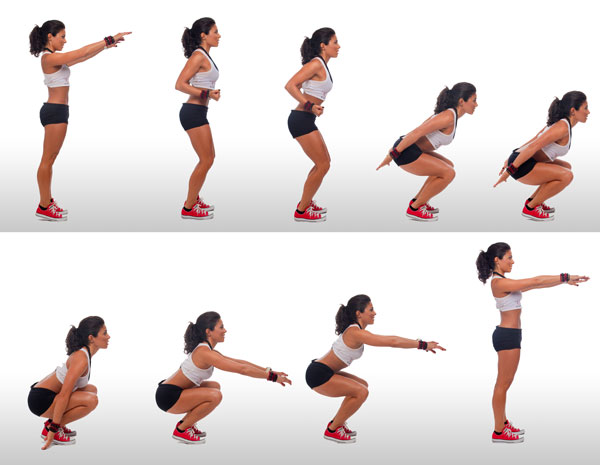 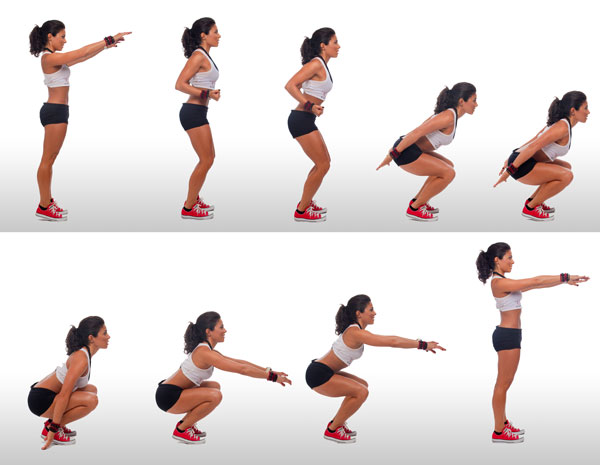 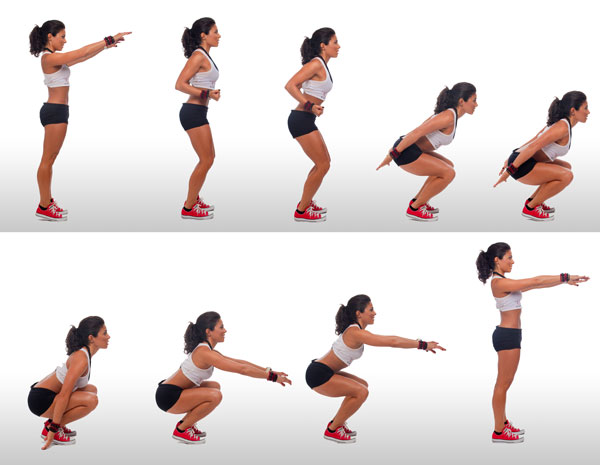 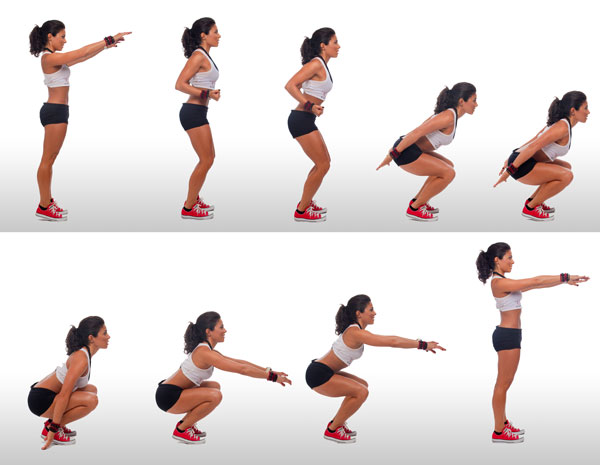 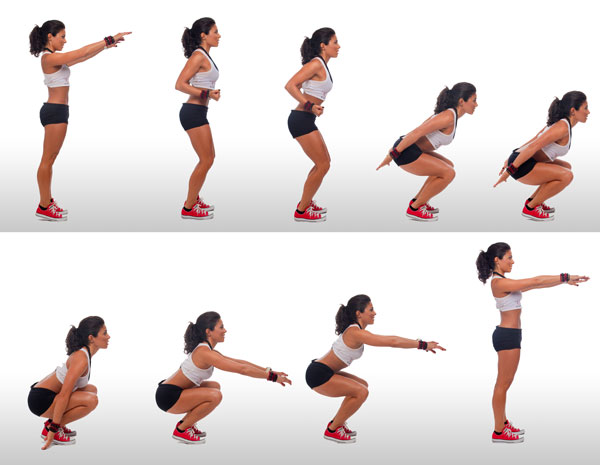 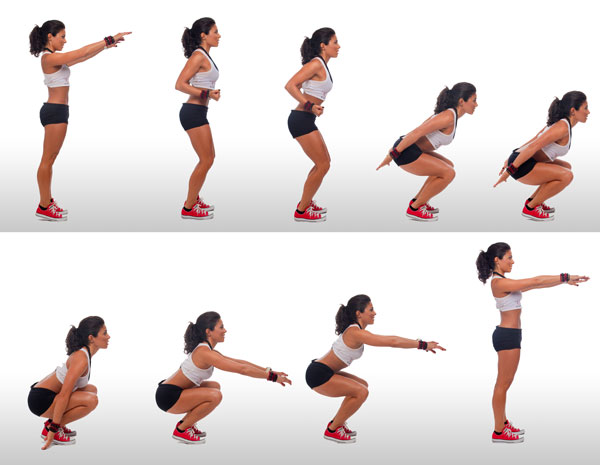 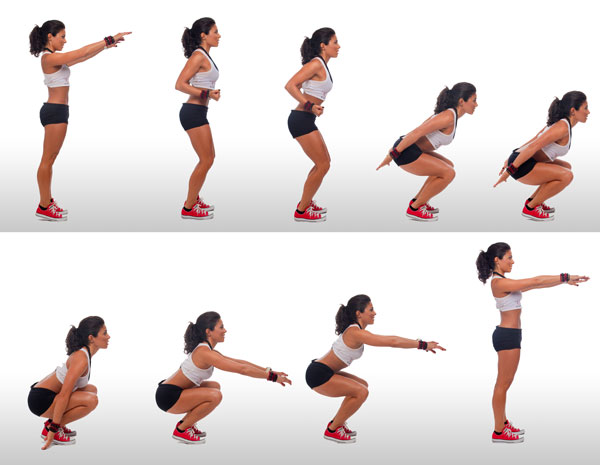 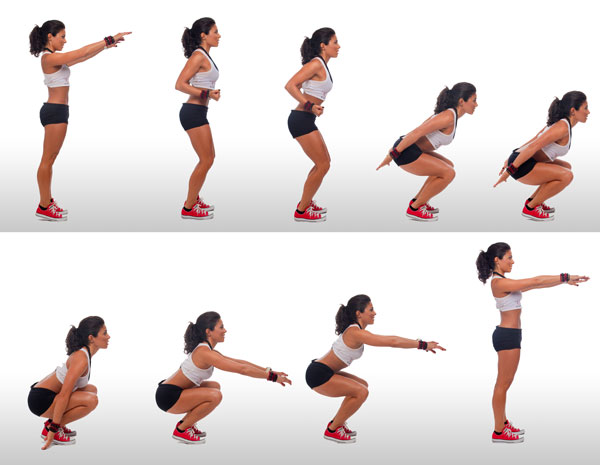 Temporal 
Relationship
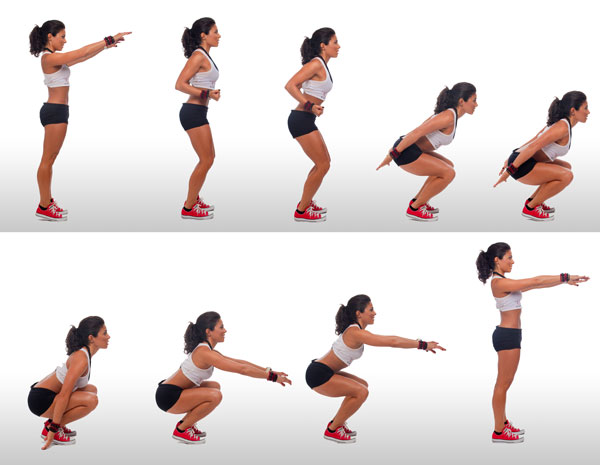 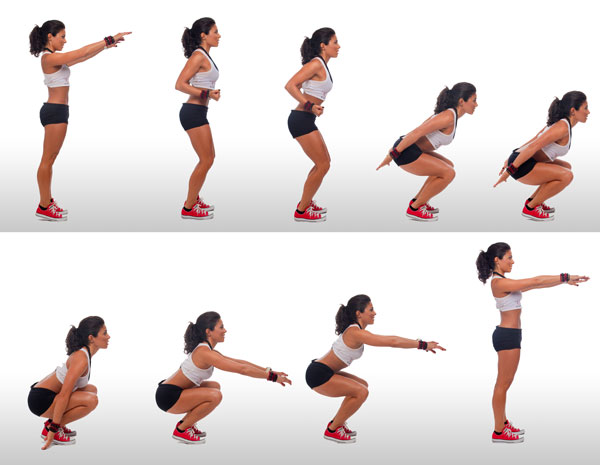 … …
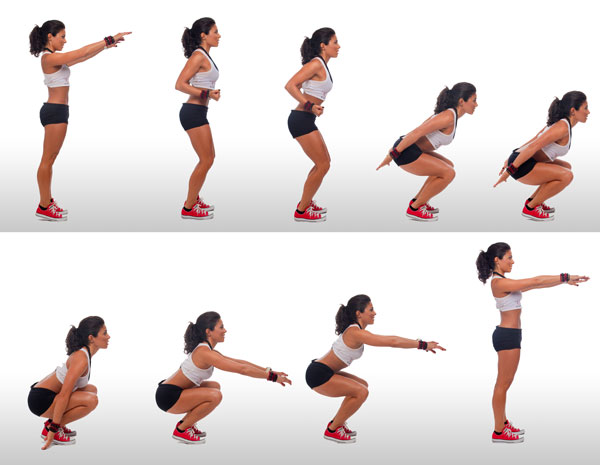 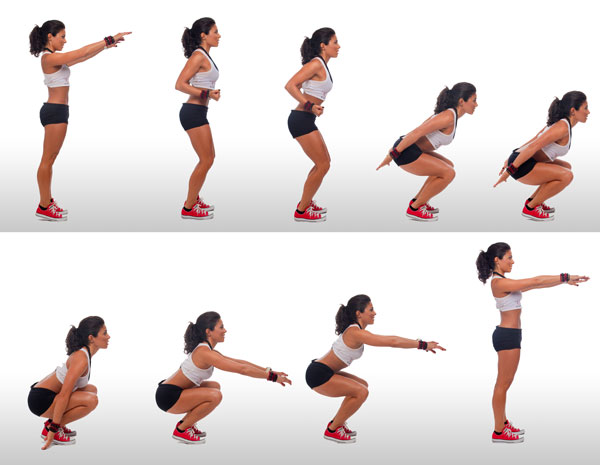 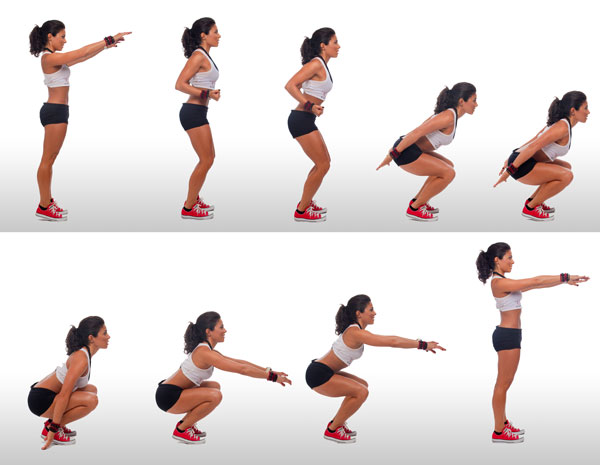 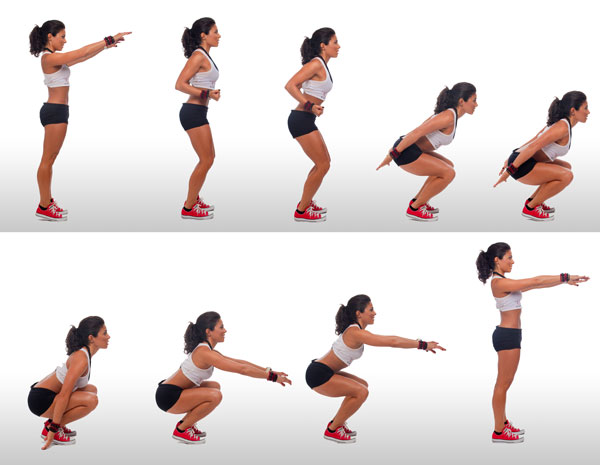 Spatial 
Relationship
6/4/15
CVPR 2015
11
Space-Time Tree
12
10
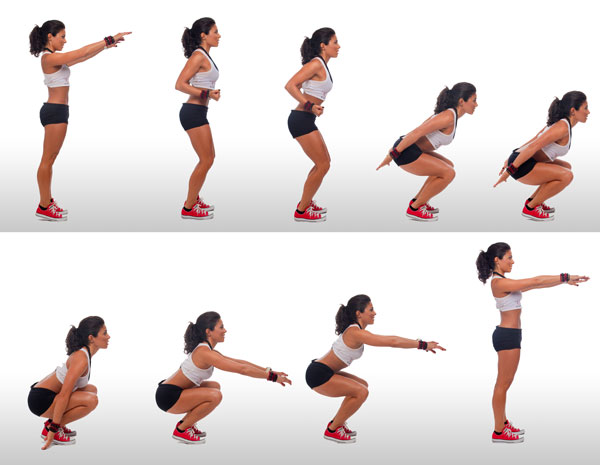 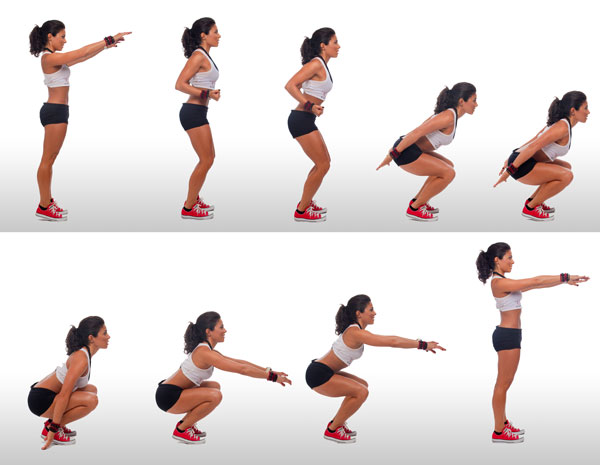 18
24
22
20
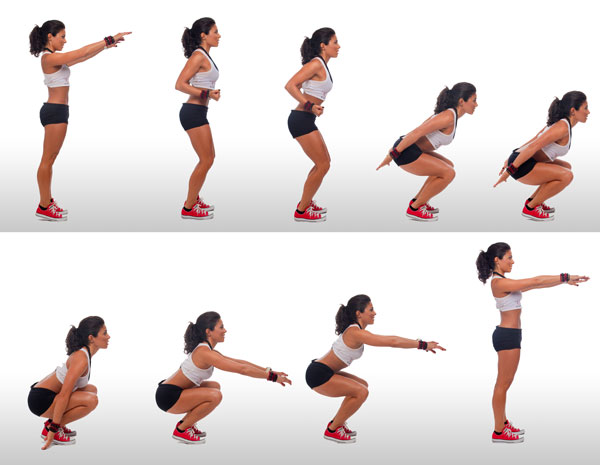 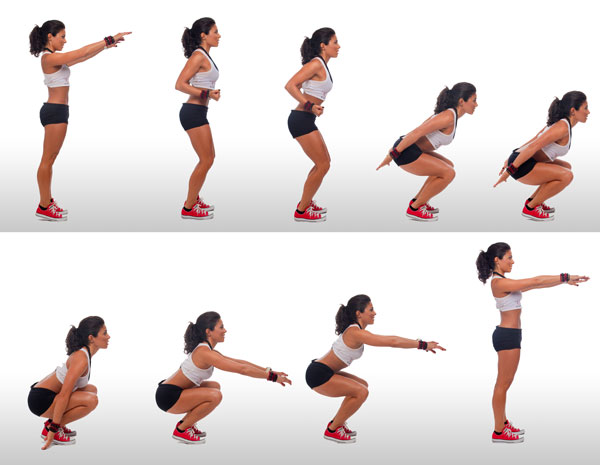 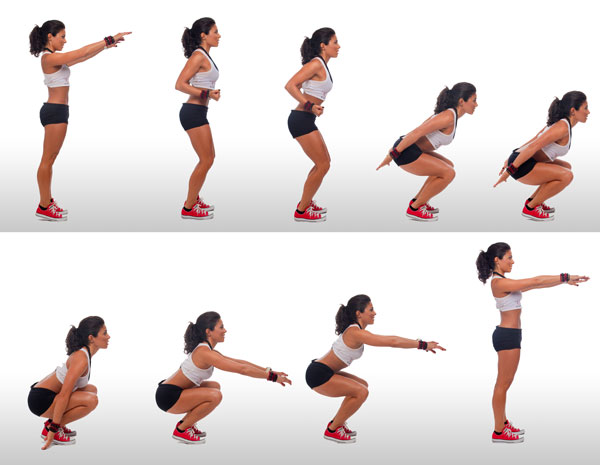 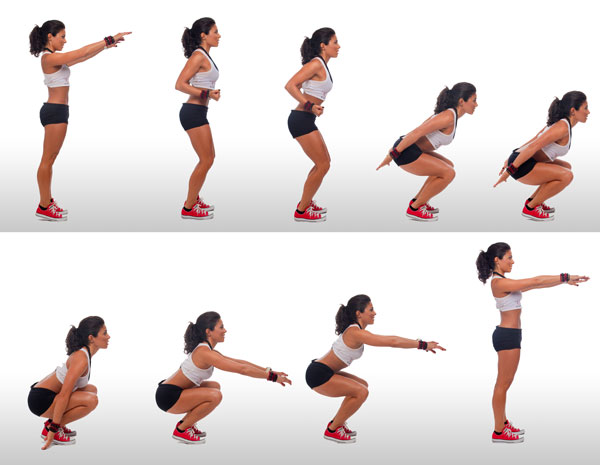 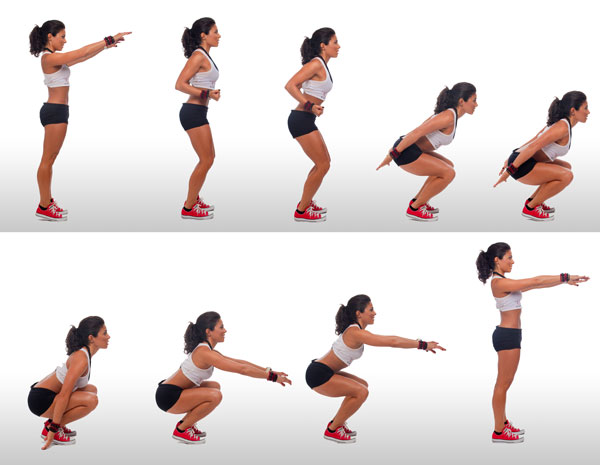 discriminative node and edge weights
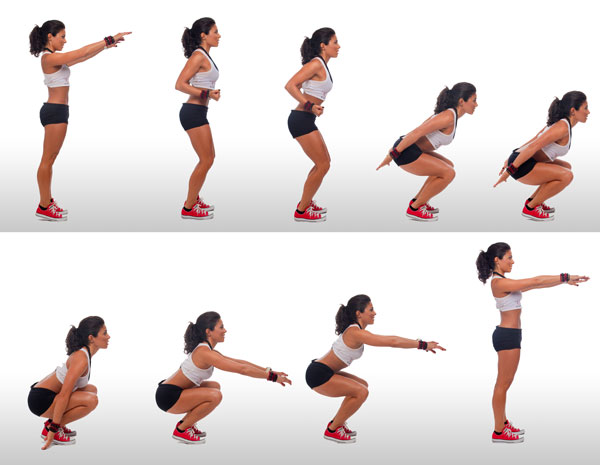 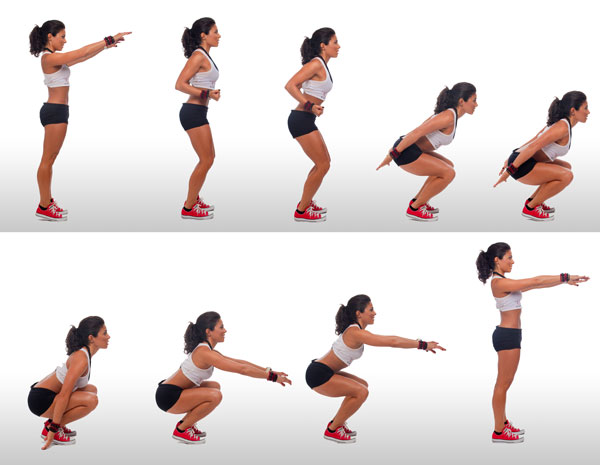 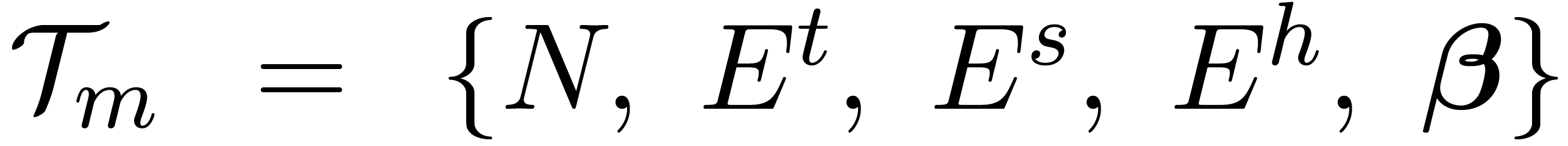 discriminative node and edge weights
adjacency matrices for time, space and hierarchy
tree nodes (indices to action words)
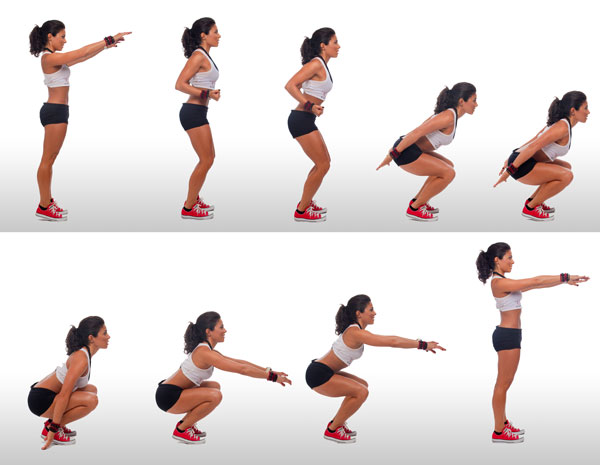 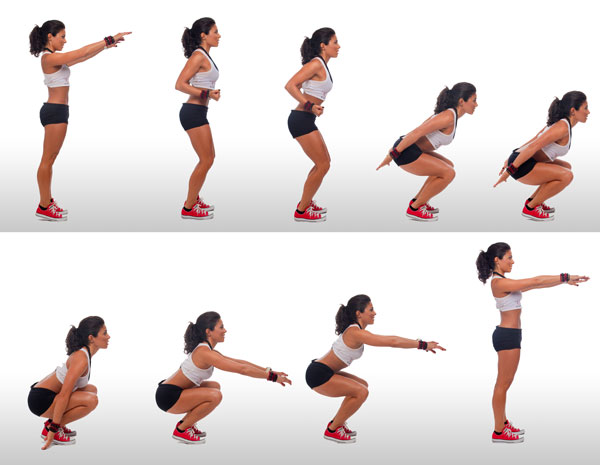 tree nodes (indices to action words)
adjacency matrices for time, space and hierarchy
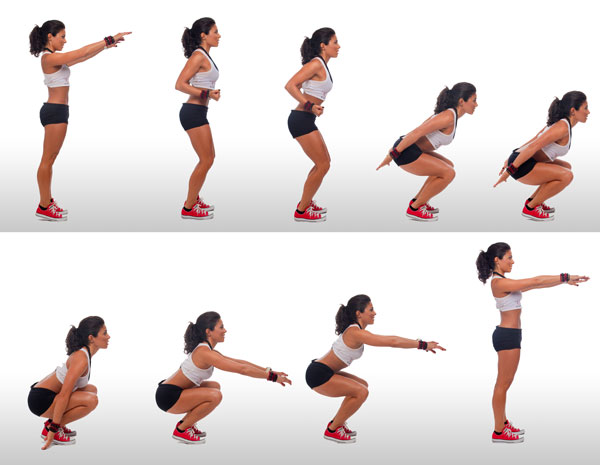 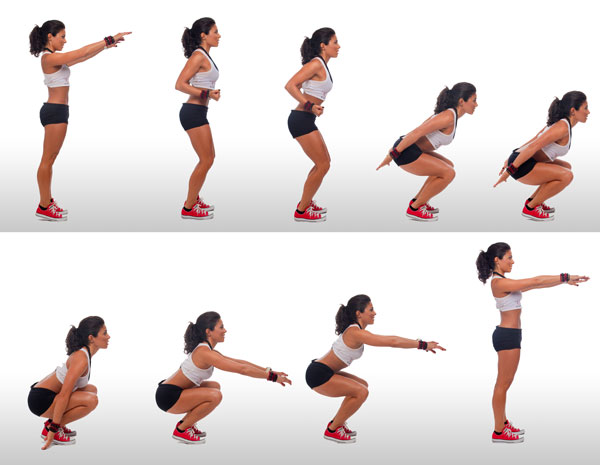 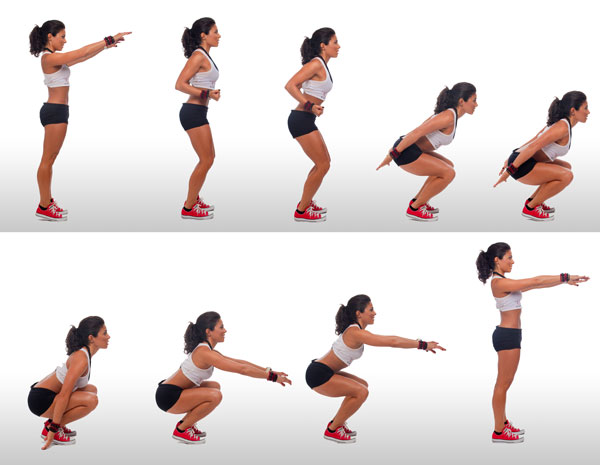 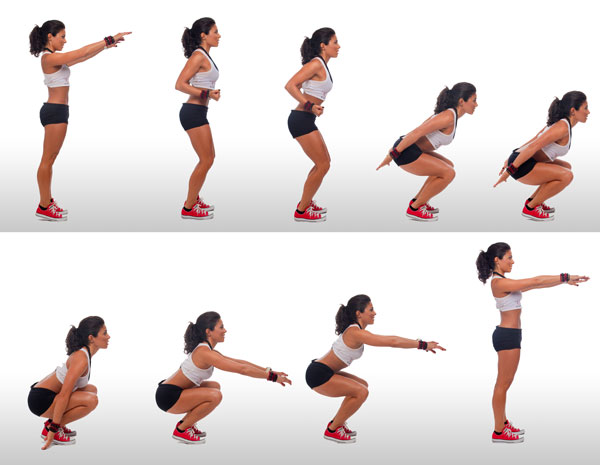 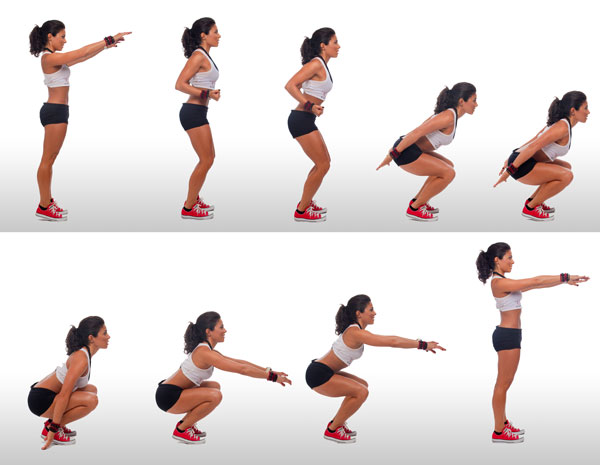 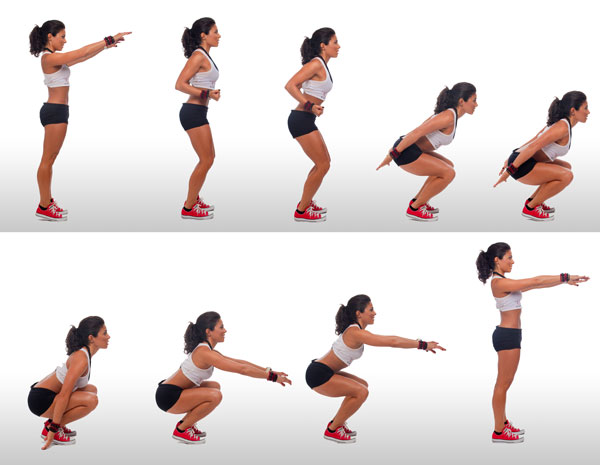 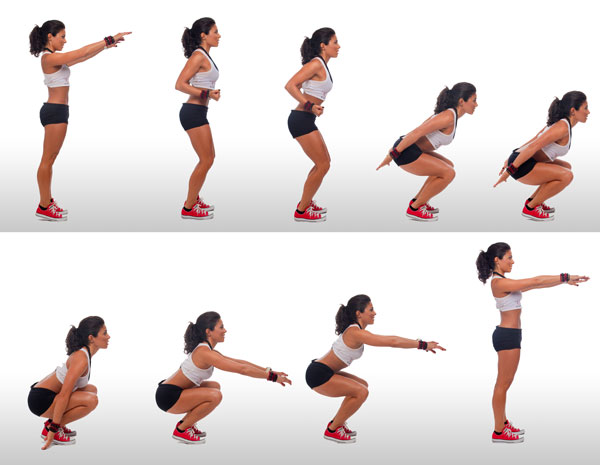 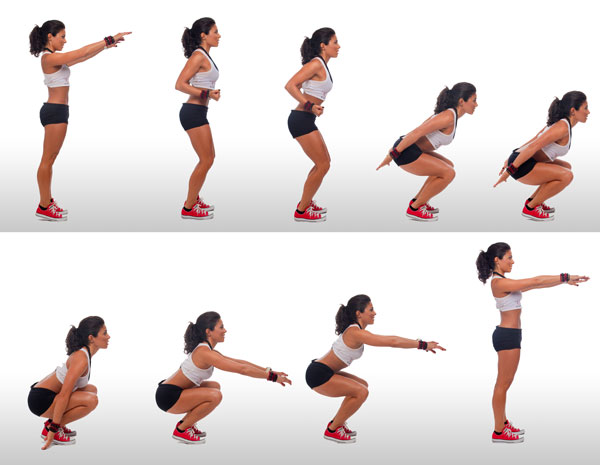 The tree nodes, the tree edges and their weights are all learned from training data.
Action words are used to share parameters among trees, reducing model complexities.
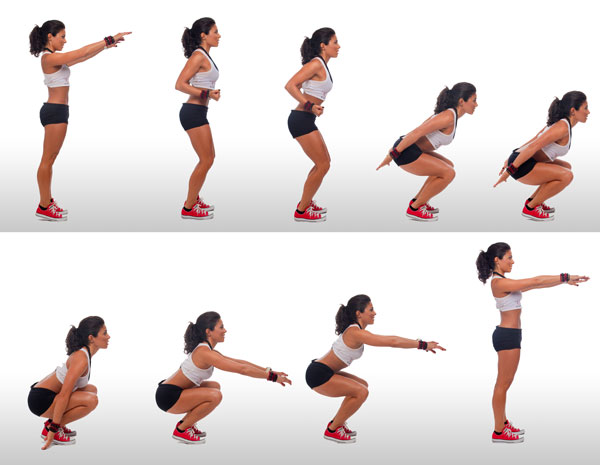 6/4/15
CVPR 2015
12
Ensemble of Space-Time Trees
For each action class    , a collection of trees      is used to construct action classifier            .   .
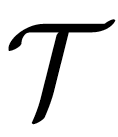 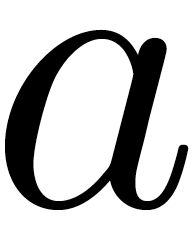 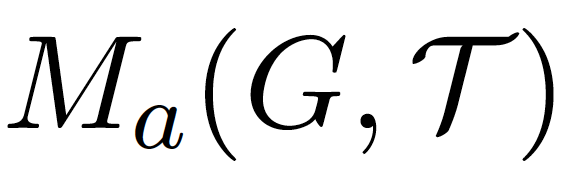 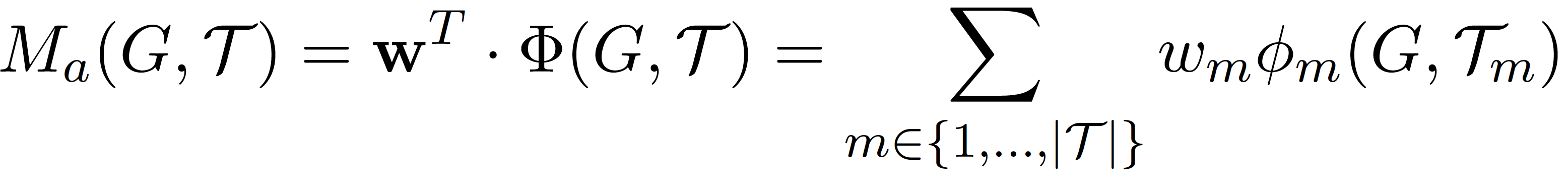 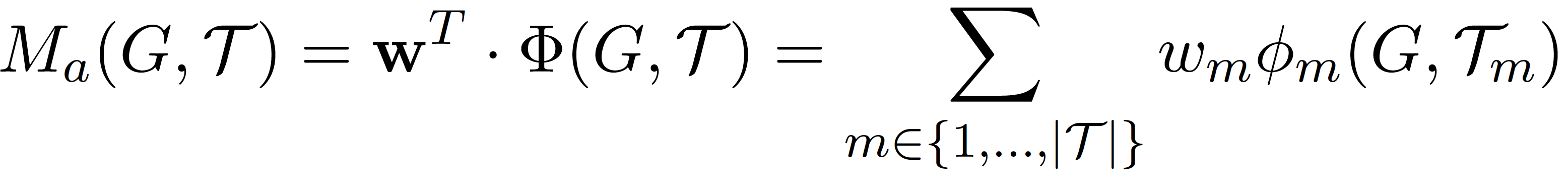 tree matching score
ensemble weight
video graph
collection of trees
6/4/15
CVPR 2015
13
Algorithms for Action Recognition
6/4/15
CVPR 2015
14
The Algorithm
6/4/15
CVPR 2015
15
Learning Action Words
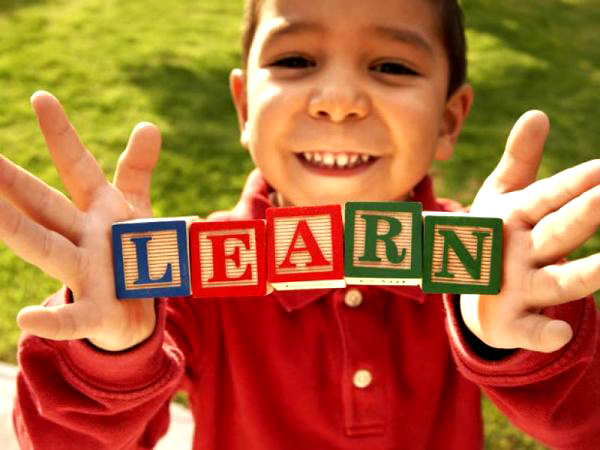 image credit: familysponge.com
6/4/15
CVPR 2015
16
Extracting Hierarchical Space-Time Segments (Ma et al. ICCV 2013)
… …
Root Space-Time Segments
Training 
Videos
… …
Part Space-Time Segments
6/4/15
CVPR 2015
17
Discriminative Clustering
1
2
3
1
2
3
…
… …
Root Action Words
Training 
Videos
…
… …
Part Action Words
6/4/15
CVPR 2015
18
Affinity Propagation
(Frey et al. Science 2007)
+
+
+
+
+
+
+
+
+
+
+
+
+
+
+
+
+
+
+
+
+
+
+
+
+
+
+
+
+
+
+
+
+
+
+
+
+
+
+
+
+
+
+
+
+
-
-
-
-
-
-
-
-
-
-
-
-
-
-
-
-
-
-
Discriminative Subcategorization
 (Hoai et al. CVPR 2013)
6/4/15
CVPR 2015
19
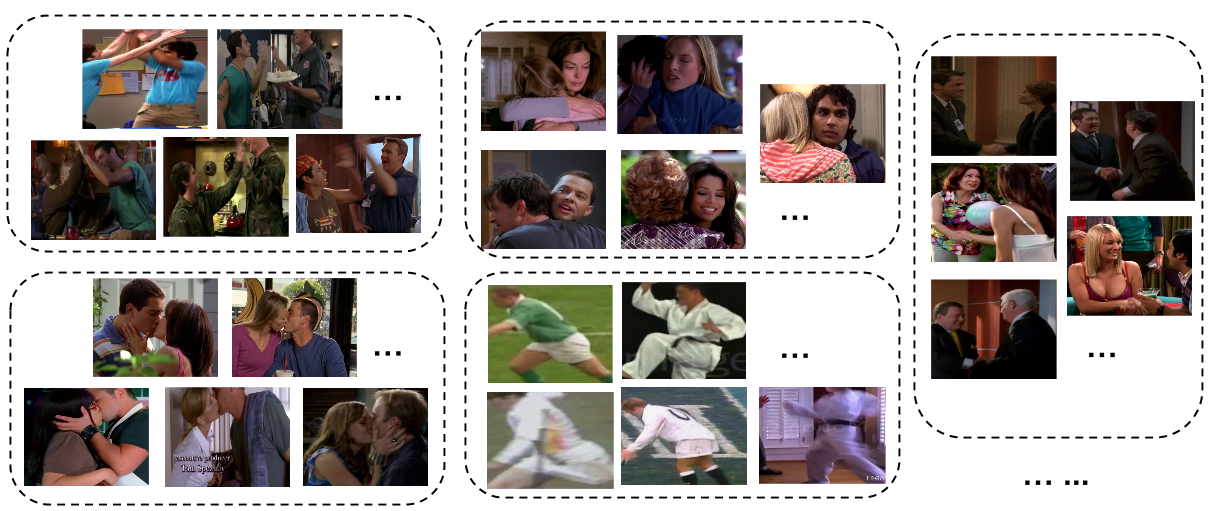 Root Action 
Words
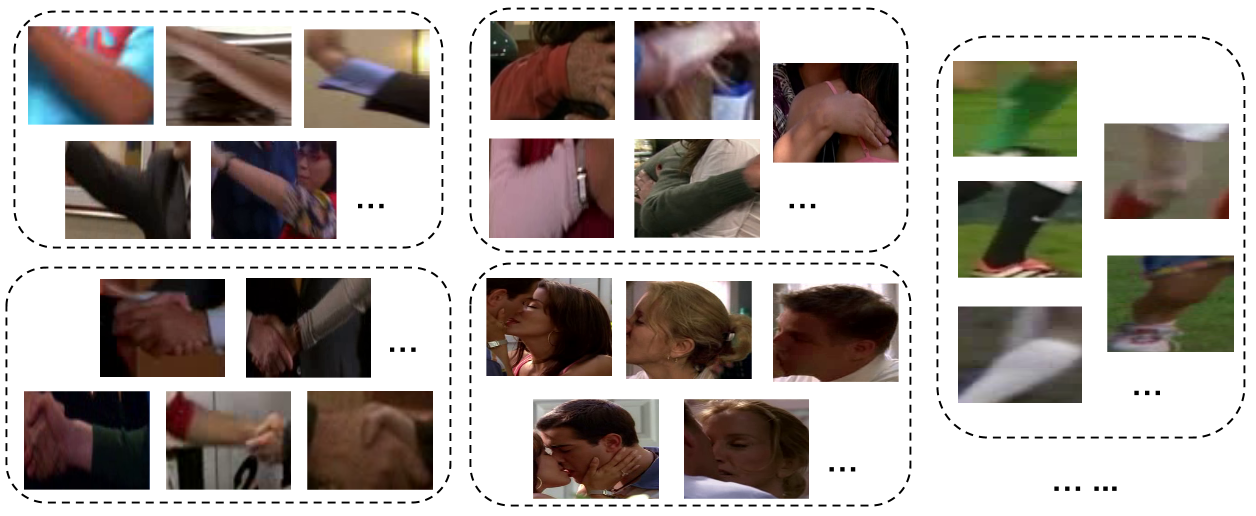 Part Action 
Words
6/4/15
CVPR 2015
20
Learning Space-Time Trees
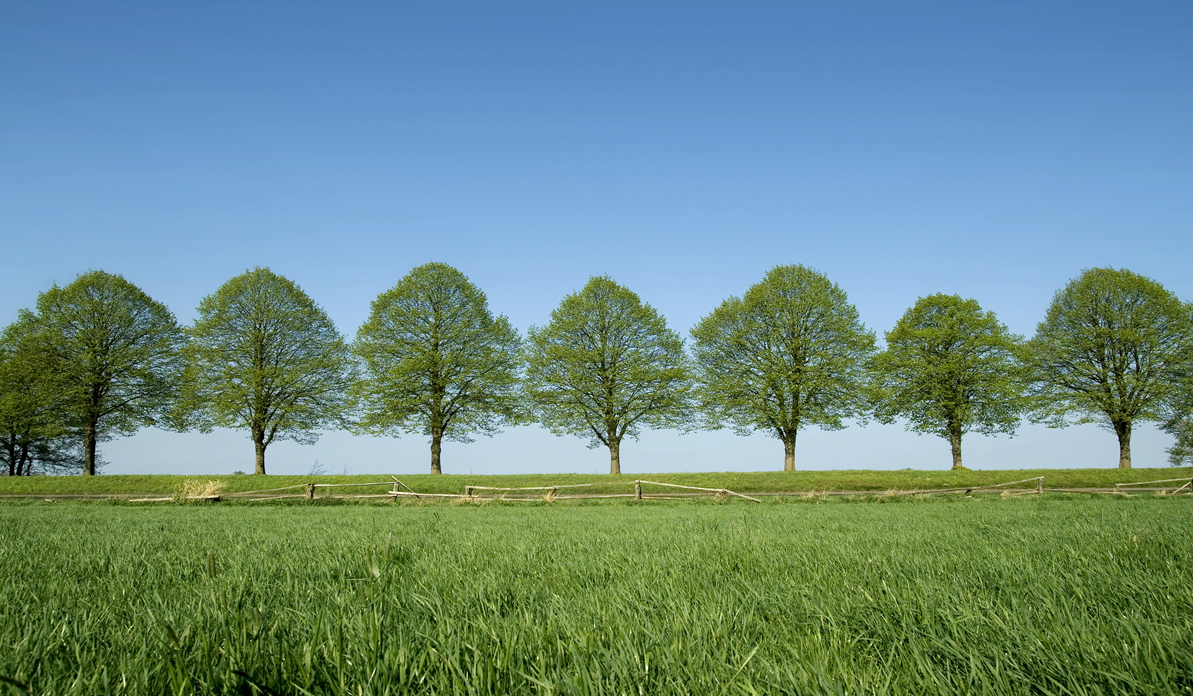 image credit: www.naturalturf.net
6/4/15
CVPR 2015
21
Extracting Hierarchical Space-Time Segments
Training Video
Training Video
…
…
6/4/15
CVPR 2015
22
Construct Video Graph
Training Video
Training Video
…
…
6/4/15
CVPR 2015
23
Associating Action Words to Graph Vertices
10
12
17
8
8
Training Video
Training Video
17
7
23
27
2
31
31
25
25
…
…
…
6/4/15
CVPR 2015
24
Tree Structure Discovery
Discovered Tree Structures
10
10
12
17
8
8
Training Video
Training Video
44
27
17
7
23
27
2
31
31
25
25
33
…
…
17
8
tree mining,
tree clustering,
tree ranking
25
25
31
…
6/4/15
CVPR 2015
25
Tree Structure Discovery
Discovered Tree Structures
10
10
12
17
8
8
Training Video
Training Video
44
27
17
7
23
27
2
31
31
25
25
33
…
…
17
8
tree mining,
tree clustering,
tree ranking
25
25
31
…
6/4/15
CVPR 2015
26
Tree Structure Discovery
Training Video Graphs
Tree Structures
6/4/15
CVPR 2015
27
Tree Structure Discovery
Training Video Graphs
Tree Structures
Find frequent subtrees by graph mining.
Train discriminative edge and node weights for each mined tree by one iteration of latent-svm.
6/4/15
CVPR 2015
28
Frequent Subtree Mining
We use GASTON (Nijssen et al. ICCS 2005) to mine frequent subtrees from training graphs.
Trees with at most six nodes are mined.
We use small support threshold to mine thousands of trees per action class.
6/4/15
CVPR 2015
29
Tree Structure Discovery
Training Video Graphs
Tree Structures
Compute tree similarities by tree matching.
Cluster trees and select one tree per cluster.
6/4/15
CVPR 2015
30
Tree Structure Discovery
Rank trees by activation entropy and select trees with small entropies.
Training Video Graphs
Tree Structures
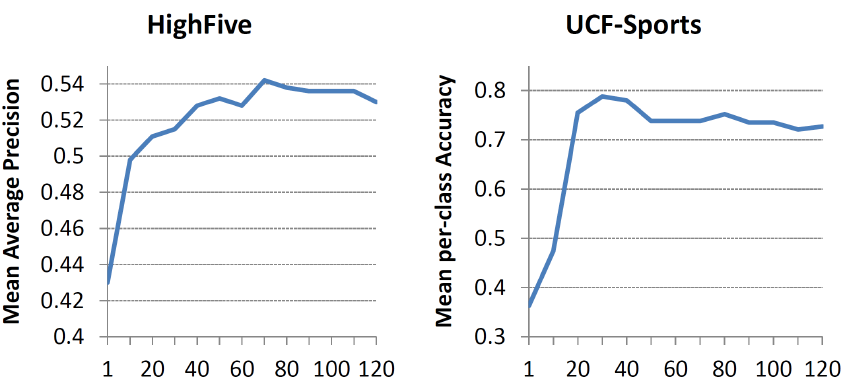 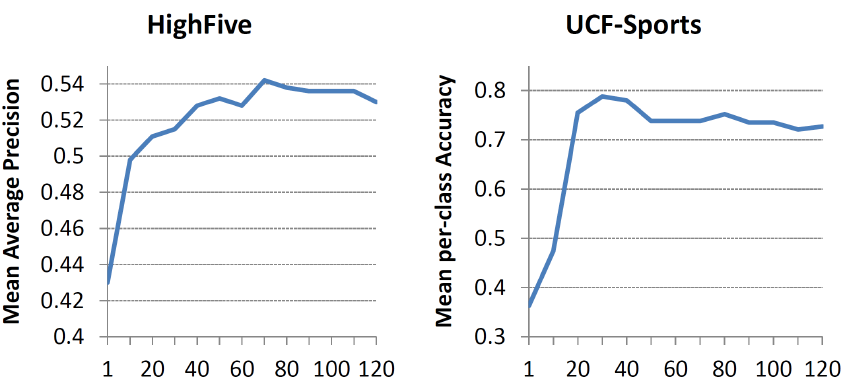 Mean Per-class Accuracy
Mean Average Precision
# of trees
# of trees
6/4/15
CVPR 2015
31
Inference
The matching score of a tree to a graph is
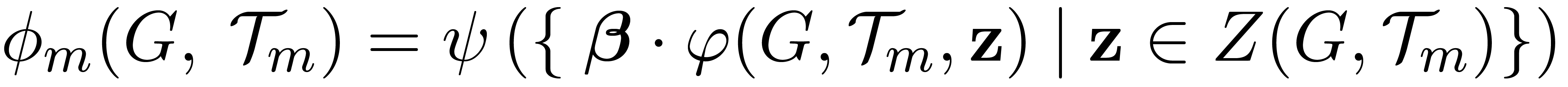 pooling function
matching scores to tree nodes and edges
set of all (partial) matches
max pooling: find the best match of the tree in the graph by dynamic programming.
6/4/15
CVPR 2015
32
Evaluation
6/4/15
CVPR 2015
33
Experiments
UCF-Sports [Rodriguez et al. CVPR 2008]
10 actions, 103 training videos and 47 testing videos
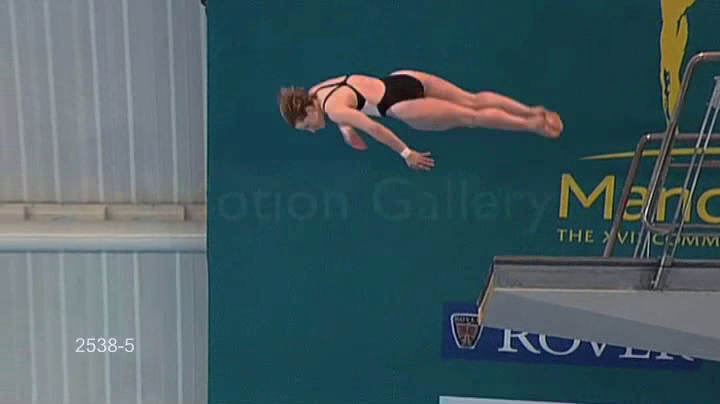 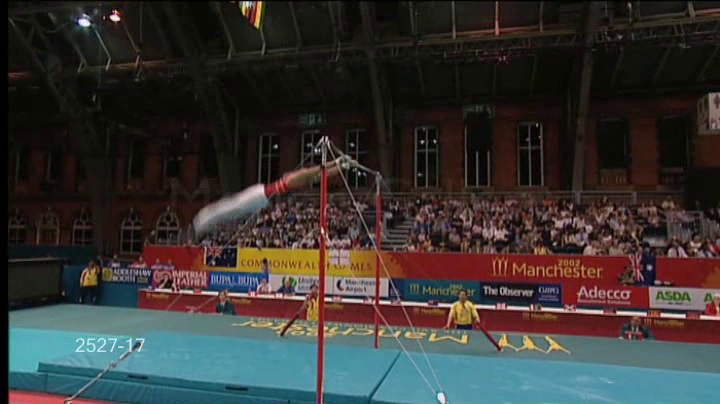 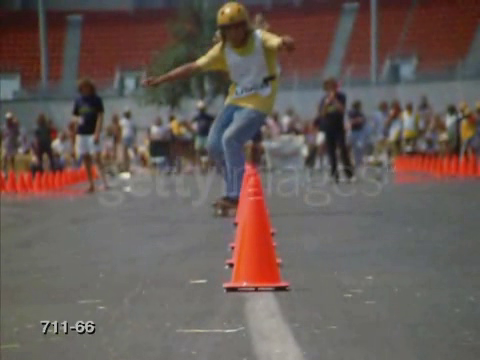 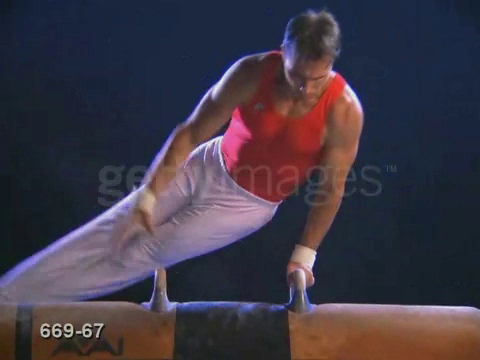 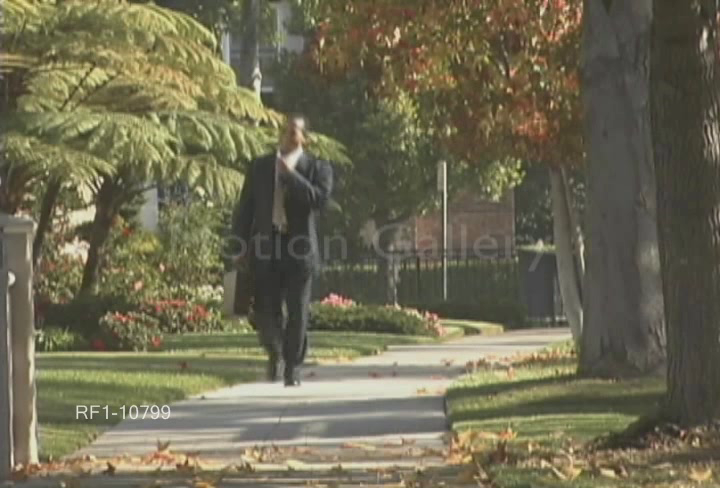 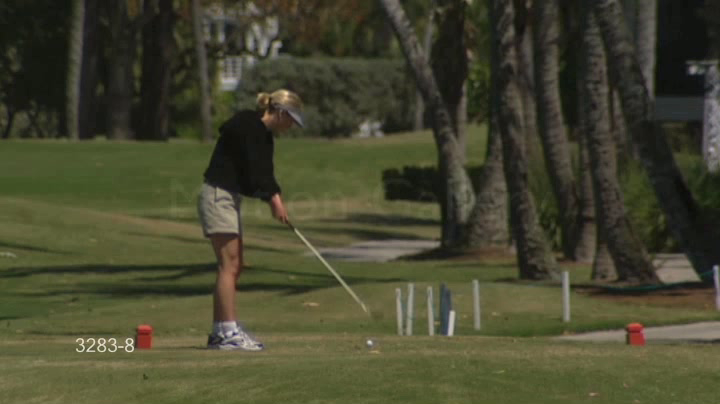 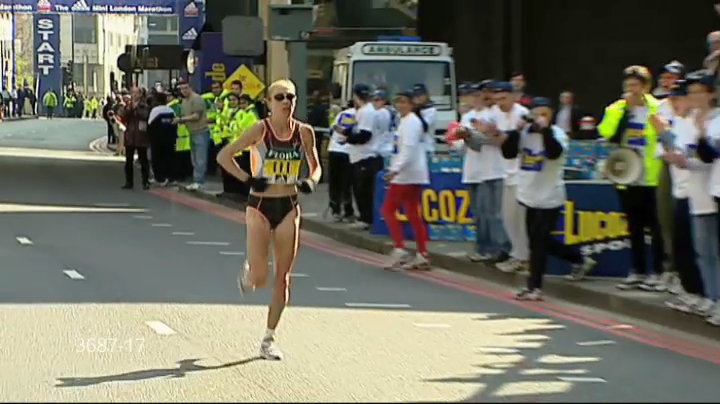 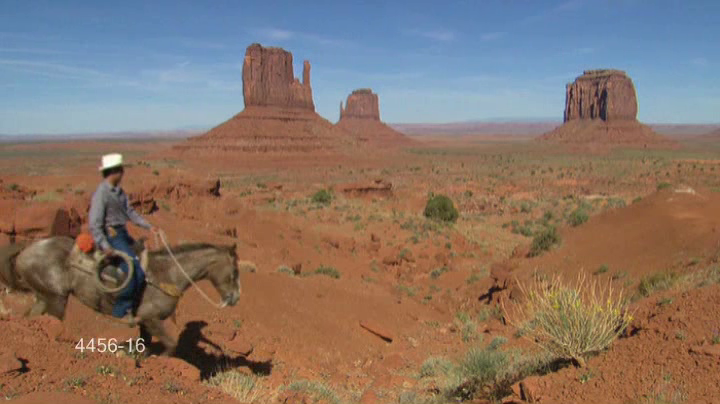 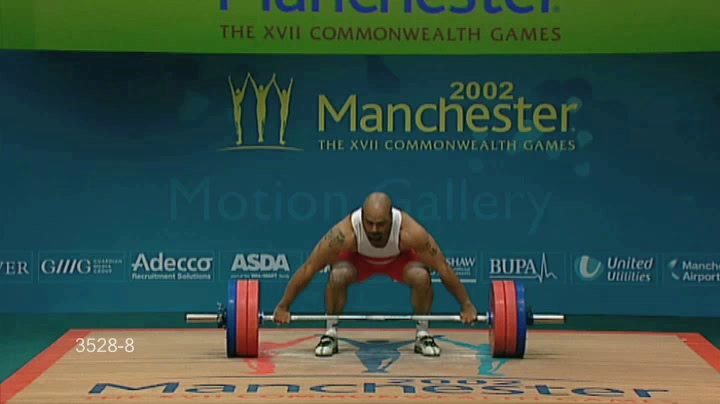 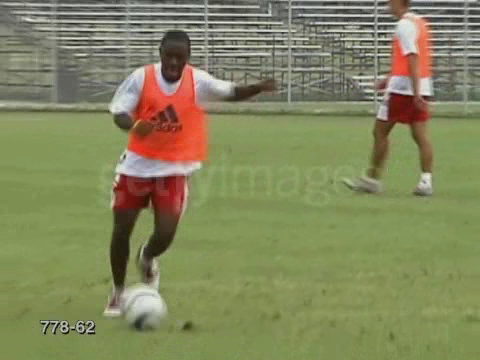 HighFive [Patron-Perez et al. BMVC 2010]
4 interactions from TV programs, 150 training videos and 150 testing videos
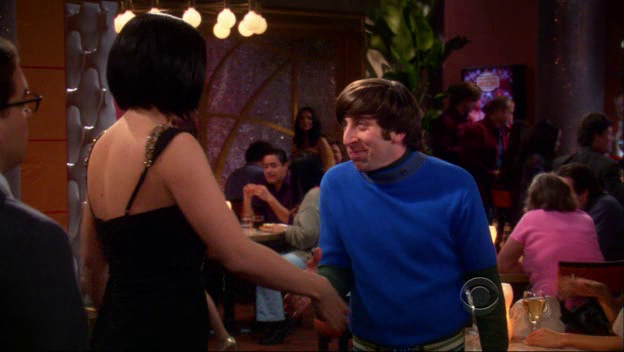 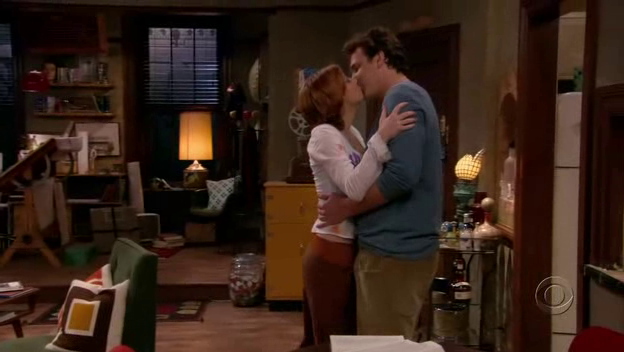 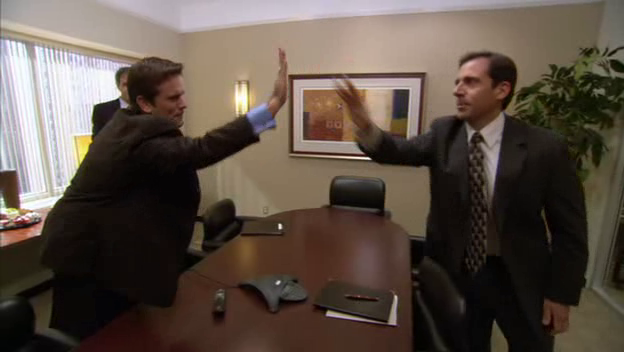 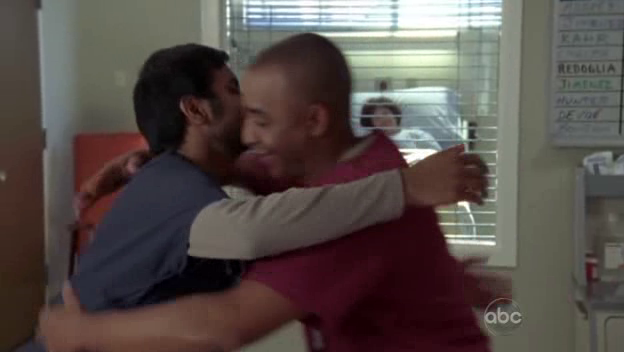 6/4/15
CVPR 2015
34
Action Classification
HighFive Dataset
UCF-Sports Dataset
Accuracy: mean per-class accuracy
mAP: mean average precision
6/4/15
CVPR 2015
35
Impact of Tree Size
Tree discriminative power increases as we capture more complex time, space and hierarchical structures.
UCF-Sports
Mean Per-class Accuracy
# of tree nodes = 6
# of tree nodes = 5
# of tree nodes = 4
# of tree nodes = 3
# of tree nodes = 2
# of trees
6/4/15
CVPR 2015
36
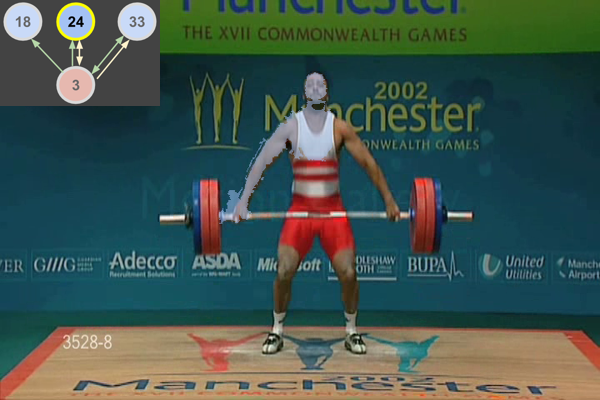 6/4/15
CVPR 2015
37
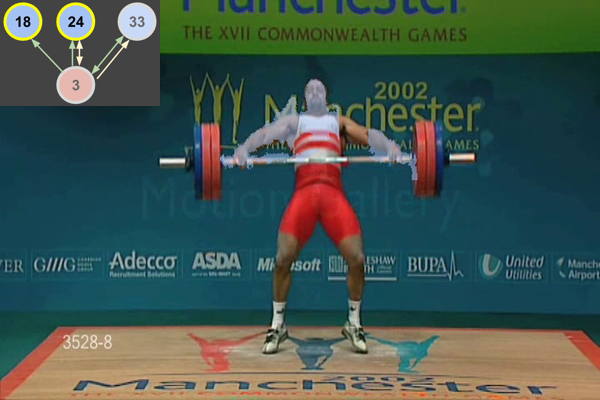 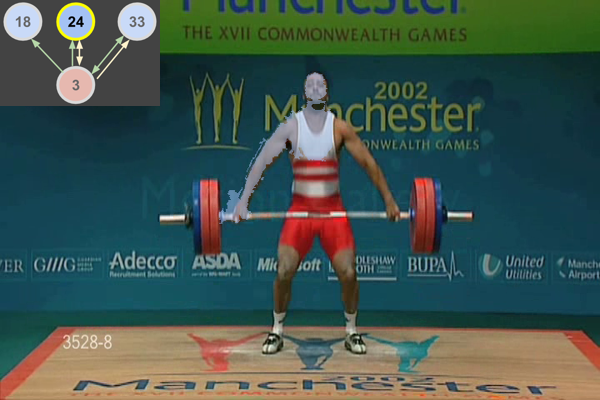 6/4/15
CVPR 2015
38
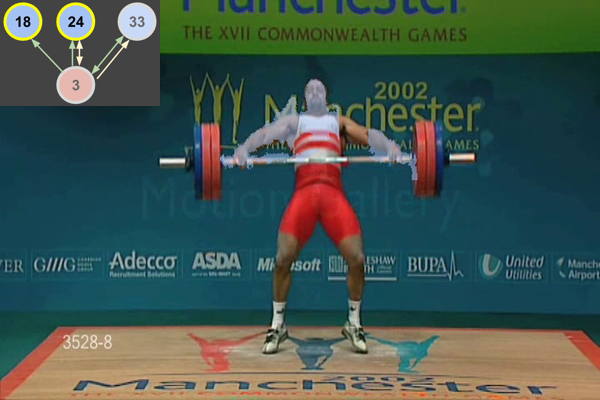 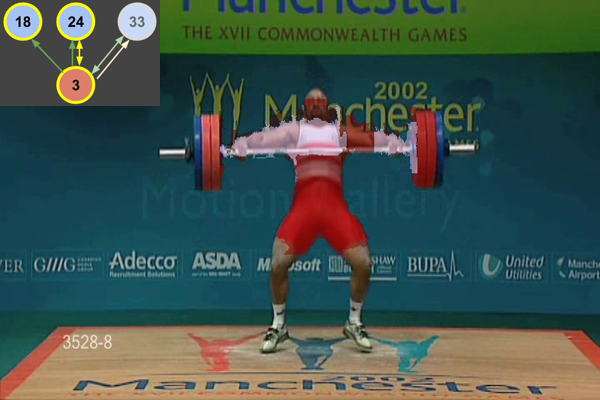 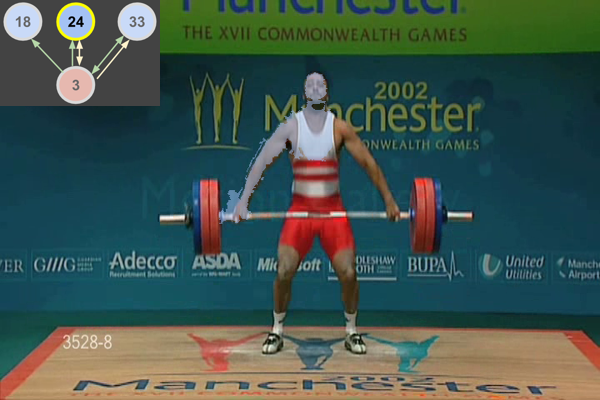 6/4/15
CVPR 2015
39
Action Localization
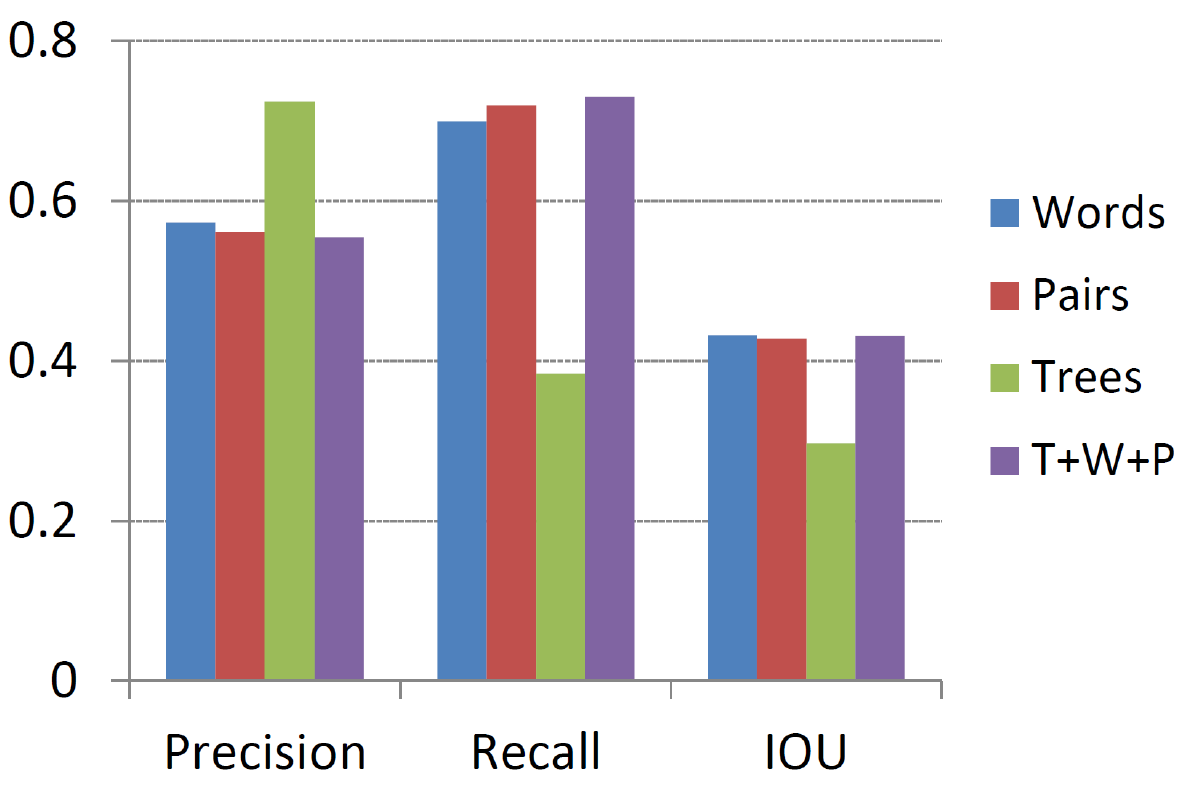 UCF-Sports
Precision   predicted area (PA) divided by ground truth area (GA)
Recall         intersection of PA and GA divided by GA
IOU             intersection of PA and GA divided by union of PA and GA
6/4/15
CVPR 2015
40
Cross Dataset Validation
We use trees learned on HighFive to recognize two actions common in the Hollywood3D dataset.
Evaluation Metric: Average Precision
6/4/15
CVPR 2015
41
Now you might have the following question:
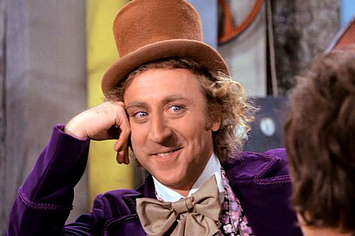 Can you give me a summary?
6/4/15
CVPR 2015
42
Our method automatically discovers space-time trees from training videos that capture rich time, space and hierarchical structures in human actions.

We propose the ensemble of space-time trees for action classification and achieve promising results.

We show generalization of the learned trees by cross-dataset validation.
AND
Please visit our poster (#63, afternoon)!
6/4/15
CVPR 2015
43
6/4/15
CVPR 2015
44